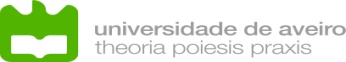 Governo e governação do ensino superior

A reconfiguração da gestão universitária 
em Portugal


António M. Magalhães e Amélia Veiga




Reitoria da Universidade do Porto, 2 de dezembro de 2014
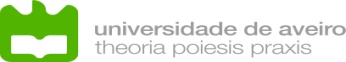 A reforma da governação do ensino superior em Portugal
As reformas da governação pública
Nova Gestão Pública e a Nova Governação
Conclusões
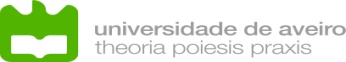 A reforma da governação do ensino superior em Portugal
As Leis de Autonomia das instituições de ensino superior (1988 Universidades e 1990 Politécnicos) conferiram às IES o poder de definir a missão, os estatutos, gerir os recursos, desenvolver a sua estratégia.
Ênfase na autonomia, prestação de contas e avaliação da qualidade
Pressuposto: quanto mais autónomas foram as instituições melhor respondem às transformações do seu ambiente organizacional, e mais eficientes são como organizações.
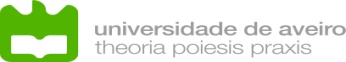 A reforma da governação do ensino superior em Portugal
O RJIES (2007) promove a reforma da governação com implicações ao nível das estruturas e processos do sistema e das instituições de ensino superior.
Influência da narrativa da Nova Gestão Pública (eficiência e eficácia através de instrumentos de gestão hierarquizada, especificação de objetivos, ênfase na competição por ‘clientes’, medição do desempenho, os mercados como fornecedores de serviços públicos).
Alteração das relações Estado-IES 
Possibilidade de adoção do modelo fundacional.
Alteração das relações no seio das IES
Redução da representavidade dos corpos constituintes das IES;
O Senado é um órgão opcional e com funções consultivas;
Participação de membros externos às IES nos processos de tomada de decisão.
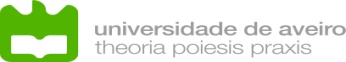 A reforma da governação do ensino superior em Portugal
Influência da narrativa da Nova Gestão Pública no RJIES
Promoção de “reitores fortes”;
Nomeação em detrimento da eleição dos órgãos de gestão e de governo;
Enfraquecimento da representatividade dos corpos constituintes das IES;
Fortalecimento do papel dos diretores de Escola/Faculdade/Departamento como gestores;
Possibilidade de adotar estruturas organizacionais opcionais de monitorização e controlo.
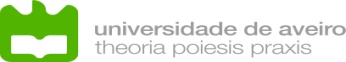 A reforma da governação do ensino superior em Portugal
Em 2009 todas as IES adaptaram os seus estatutos ao RJIES
Reforço das lógicas organizacionais (e.g. capacitação dos órgãos de gestão em detrimento de órgãos colegiais);
Centralização dos processos de tomada de decisão;
Aumento da influência de membros externos às IES (entre 5 e 10 membros no Conselho Geral) e no Conselho de Curadores nas universidades-fundação.
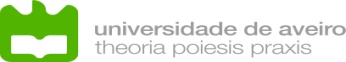 As reformas da governação pública
A supremacia da Governação sobre o Governo – Governação sem Governo! 
Governo – agendamento, elaboração e implementação de políticas e objetivos políticos numa lógica top-down de controlo estatal.
Governação – fragmentação dos processos de tomada de decisão das políticas públicas e estabelecimen to de redes políticas entre atores estatais e não estatais. Em sentido mais restrito,  refere-se à gestão política dos sistemas de regulação, formais e informais, que geram valores e normas que afetam os atores.
As reformas da governação refletem elementos de outras narrativas (Nova Governação, Governação em rede, colegial, …) contrabalançando a narrativa e as práticas da Nova Gestão Pública.
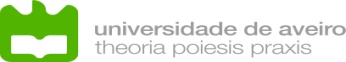 As reformas da governação pública
É possível identificar na interpretação do RJIES narrativas e práticas associadas à Nova Governação?
Mudança de público versus privado para público+privado;
Ênfase nas relações em rede em detrimento de relações hierárquicas;
Mudança de comando e controlo para negociação e persuasão;
Mudança da ênfase das competências de gestão para competências de capacitação.
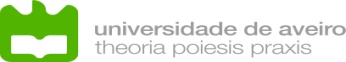 As reformas da governação pública
É possível identificar na interpretação do RJIES narrativas e práticas associadas à Nova Governação?
Análise dos Estatutos das 14 universidades públicas;
Análise da informação disponível nos sítios das universidades;
Análise de informação complementar (Atas das reuniões dos órgãos, deliberações, planos de atividade e planos estratégicos).
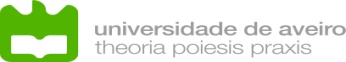 A Nova Gestão Pública e a Nova Governação
Mudança de público versus privado para público+privado
Composição das estruturas de governação
Influência de membros externos às universidades (Conselho Geral e Conselho de Curadores nas Universidade-fundação);
Reitor, equipa reitoral e membros da administração central assumem funções executivas;
Presença de membros externos, por opção da IES, em órgãos académicos (e.g. UÉvora – Senado; UAveiro – Conselho de Ética e Deontológico; Conselho de Cooperação, etc.).
[Speaker Notes: Do ponto de vista da Nova Governação a ênfase no público + privado representa oportunidades colaborativas e uma complementaridade importante entre as duas dimensões para resolver problemas públicos.

A importância atribuída aos stakeholders externos reflete esta ênfase no público+privado. Estes interesses externos não representam necessariamente dimensões empresariais, podendo tratar-se de representação de interesses culturais, sociais ou políticos.]
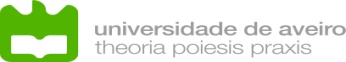 A Nova Gestão Pública e a Nova Governação
Ênfase nas relações em rede em detrimento de relações hierárquicas
Criação de órgãos consultivos de cariz académico para mitigar os efeitos de sub-representação de Faculdades/Escolas/Departamento nos órgãos de governação
Surgimento e institucionalização de órgãos consultivos representando os corpos constituintes das IES (e.g. Senado, conselho de diretores).
Estabelecimento de redes favorecendo a interação e promovendo o envolvimento dos académicos nos processos de tomada de decisão.
[Speaker Notes: A existência de redes caracterizadas por grande interdependência revelam a inexistência de uma entidade que possa sobrepor, no longo prazo, a sua vontade sobre as outras instituições e interesses.

As políticas públicas são realizadas no âmbito de redes complexas em detrimento de uma cadeia de comando organizada hierarquicamente.

A redução do poder e influência efetiva dos académicos e dos estudantes imposta pelo RJIES foi contrabalançada pela criação de órgãos consultivos que dão corpo a redes intrainstitucionais com um papel relevante e crescente na governação das instituições. 

Por exemplo o Conselho de diretores da Universidade do Porto encontra-se formalmente instiuído.]
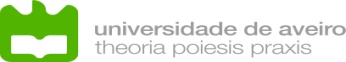 A Nova Gestão Pública e a Nova Governação
Mudança de comando e controlo para negociação e persuasão
RJIES não impõe um sistema puramente hierárquico relativamente à escolha dos membros que constituem os órgãos de governação e de gestão;
Membros externos do Conselho Geral são cooptados pelos membros internos eleitos pelos pares;
O Reitor é eleito pelo Conselho Geral;
Diretores de Faculdade são eleitos por órgãos colegiais mais alargados;
Representação dos interesses dos estudantes através do Provedor do Estudante.
[Speaker Notes: A negociação e persuasão emergem como componentes da gestão e administração públicas. Segunda a Nova Governação os gestores públicos têm que saber criar incentivos para chegar aos resultados que pretendem, sem no entanto, terem o controlo perfeito sobre os atores que estão envolvidos na sua prossecução.

A eleição e cooptação como modo de escolha dos representantes nas instâncias de governação institucional refletem as componentes de negociação e persuasão. Porém, parece haver um efetivo enfraquecimento da governação colegial.

A esfera de atuação do Provedor abrangendo todos os órgãos de governo, serviços e agentes da estrutura central das universidades sublinha a negociação e persuasão como componentes da gestão das questões académicas.]
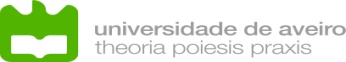 A Nova Gestão Pública e a Nova Governação
Mudança da ênfase das competências de gestão para competências de capacitação
O carácter híbrido do RJIES na eleição dos membros dos órgãos de governo permite o desenvolvimento de relações horizontais (e.g. redes e processos de negociação e persuasão)
A ênfase nos processos de negociação depende das características da liderança institucional.
Na perspetiva da Nova Governação uma mudança da ênfase das competências de gestão para competências de capacitação é necessária para envolver os parceiros nas redes.
[Speaker Notes: Na perspetiva da Nova Governação a reconfiguração das competências gestionárias para competências de capacitação é necessária para ativar as redes dos atores institucionais e fazê-los convergir em torno de objetivos comuns.


A liderança institucional tem um papel importante na superação de dificuldades de coordenação intrainstitucional


As competências de capacitação referem-se à necessidade de a governação orquestrar um grupo de atores no sentido da execução dos objetivos e estratégias institucionais, visando promover a colaboração e a cooperação.]
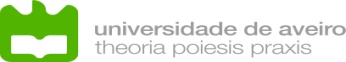 A Nova Gestão Pública e a Nova Governação
Mudança da ênfase das competências de gestão para competências de capacitação
As competências de capacitação são necessárias para ativar as redes de atores institucionais promovendo:
a orquestração de um grupo de atores para executar a implementação de estratégias e objetivos institucionais; 
o desenvolvimento da cooperação necessária entre atores autónomos e independentes.
A ênfase nas competências de capacitação articulam-se com a emergência de uma organização em rede, em detrimento da hierarquização que a lei promove.
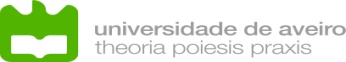 Conclusões
No contexto português elementos da Nova Governação foram desenvolvidos para contrabalançar os efeitos da Nova Gestão Pública, seguindo uma tendência europeia.
A perda de colegialidade explica a emergência das características da Nova Governação
Os efeitos da implementação do RJIES relacionados com a limitação e decréscimo da representatividade dos corpos constituintes das universidades e a sub-representação de Faculdades/Escolas e Departamentos nas estruturas de governo.
[Speaker Notes: A tendência europeia identifica elementos da Governação em Rede.

O RJIES tendo sido explicitamente inspirado na Nova Gestão Públlica ap 

No caso português a perda de colegialidade explica a emergência das características identificadas da Nova Governação]
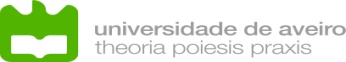 Conclusões
O RJIES não corresponde a uma versão “dura” da Nova Gestão Pública
O processo de seleção dos membros dos órgãos de governo  assume um carácter híbrido (nomeação, eleição, cooptação).
 A interpretação do RJIES é feita de acordo com os contextos institucionais.
Importância da liderança institucional para o reforço das competências de capacitação.
A tensão entre a necessidade de coordenação (que requer a centralização e hierarquização das relações) e a autonomia dos académicos pode permitir o desenvolvimento de outros elementos da Nova Governação.